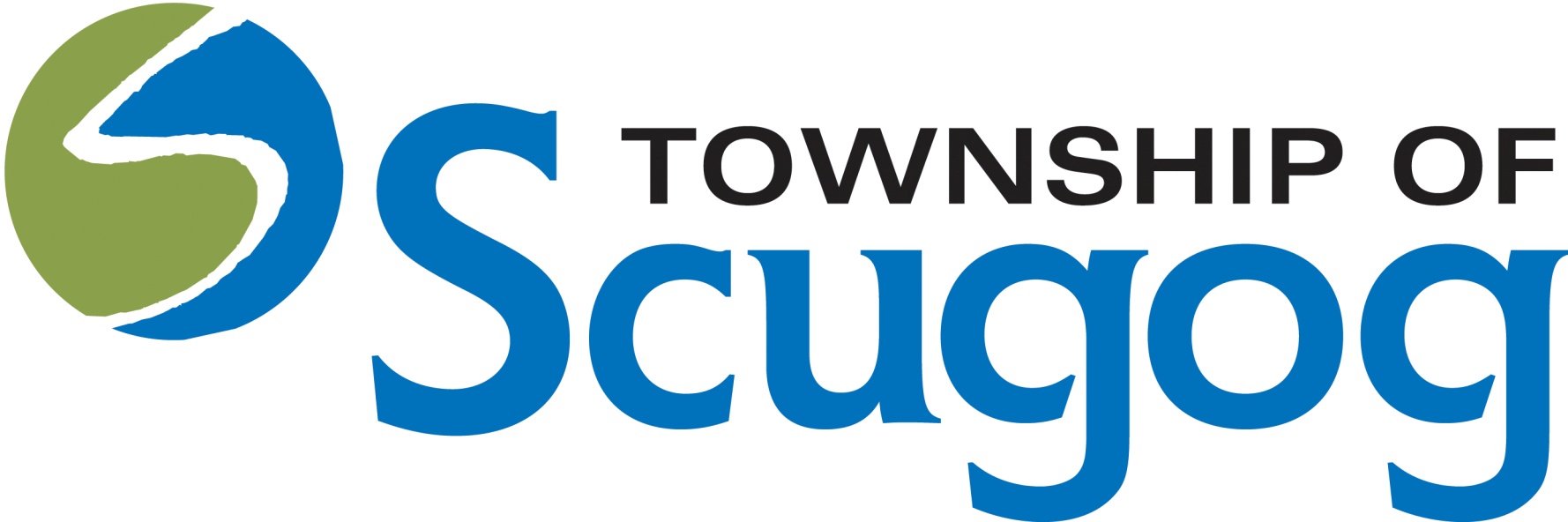 2024 Draft Operating Budget
3/8/2024
The Corporation of the Township of Scugog
1
Presentation Overview
Introduction
Operating Budget
Capital Impact
Sources of Revenue
Impact to the Average Property Owners
Additional Thoughts
3/8/2024
The Corporation of the Township of Scugog
2
2023 Key Accomplishments
New Outdoor Skating Rink at Joe Fowler North Ball Diamond
Finalization of Scugog Strategic Plan
MyScugog Connected  Phase 2
Implementation of Virtual City Hall Software for Property Owners to access tax information
New Picnic Shelter at Joe Fowler Memorial Park
New Playground at Palmer Park
Town Hall 1873 Bell Tower Restoration
3/8/2024
The Corporation of the Township of Scugog
3
Community Engagement
Budget Survey
Draft Strategic Plan Consultation
Multi-Year Accessibility Plan
Parks Consultation
Service Level Review Survey
Website Design Survey with Focus Group
3/8/2024
The Corporation of the Township of Scugog
4
Operating Budget
3/8/2024
The Corporation of the Township of Scugog
5
Proposed 2024 Budget Increase
Increase in Budget to Maintain Service Levels
 $715,510
Additional Costs related to Growth / Other
$83,000
Increase in Transfer to Reserves to Fund Capital Program
 $702,200
Overall Impact of 
$1,412,160
Increase in Assessment Growth & Increase in Supps
 ($288,350)
Additional Costs related to Service Level Changes
 $199,800
3/8/2024
The Corporation of the Township of Scugog
6
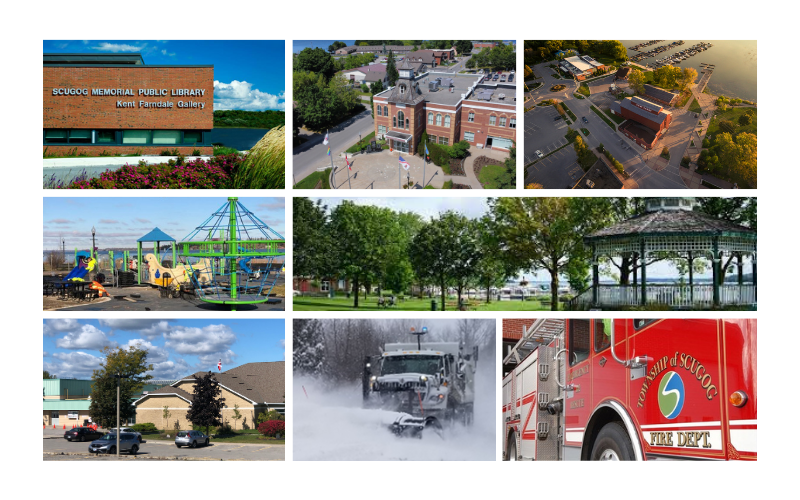 What Do You Get For Your Tax Dollars?
3/8/2024
The Corporation of the Township of Scugog
7
How Your Tax Dollar is Spent
3/8/2024
The Corporation of the Township of Scugog
8
Labour Costs 
$558,760
2024 External Pressures
Mandatory Costs – Professional Fees 
$116,500
Inflation – Materials & Supplies
$277,400
Inflation – Contracted Services     
$167,700
Growth $
3/8/2024
The Corporation of the Township of Scugog
9
2024 DRAFT Operating BudgetNet Impact by Department
3/8/2024
The Corporation of the Township of Scugog
10
Capital Impact on Operating Budget
3/8/2024
The Corporation of the Township of Scugog
11
Capital Budget Highlights
Based on the 2022 SOTI study, the road assets have a replacement cost of $546 million and a backlog of work totaling $166 million. 

49 proposed projects for 2024; 21 new projects identified during budget process

Budget: $11,949,400
3/8/2024
The Corporation of the Township of Scugog
12
2024 Draft Operating Budget    Investment in Assets:
$526,640 increase for Roads

                $87,780 increase for Vehicles & 
                Equipment

               $87,780 increase for Building &
               Facilities
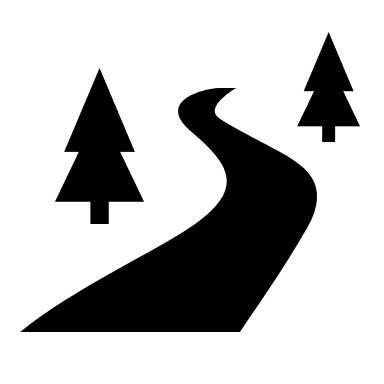 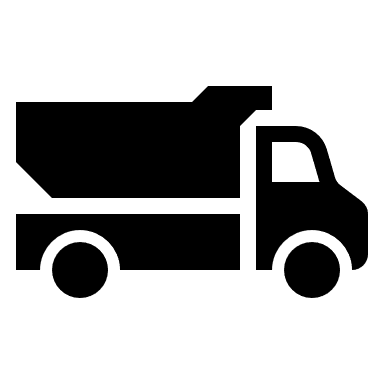 Almost half of the 2024 increase of $1,412,160 relates to taking care of Township owned assets.
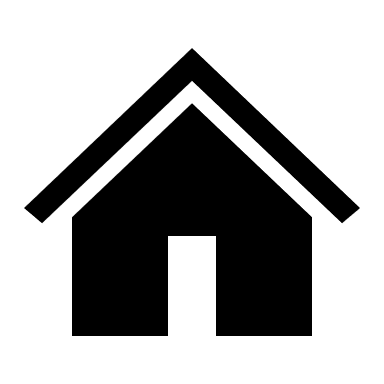 3/8/2024
The Corporation of the Township of Scugog
13
Roads and Other Infrastructure Annual Levies
3/8/2024
The Corporation of the Township of Scugog
14
Continuity of Capital Reserve Funds
3/8/2024
The Corporation of the Township of Scugog
15
Sources of Revenue
3/8/2024
The Corporation of the Township of Scugog
16
Property Tax Impact
An average Scugog Family pays 3% of their overall taxes to our lower tier municipality for property taxes
3/8/2024
The Corporation of the Township of Scugog
17
Where Does The Money Come From to Pay for Services
3/8/2024
The Corporation of the Township of Scugog
18
User Fees
3/8/2024
The Corporation of the Township of Scugog
19
Tax Burden by Property Class
3/8/2024
The Corporation of the Township of Scugog
20
Assessment Growth
3/8/2024
The Corporation of the Township of Scugog
21
Impact to the Average Property Owner
3/8/2024
The Corporation of the Township of Scugog
22
2024 Draft Operating Budget                      Monthly Increase in Total Average Residential Tax Bill
3/8/2024
The Corporation of the Township of Scugog
23
Value for Your Tax Dollars
Monthly Costs:
3/8/2024
The Corporation of the Township of Scugog
24
Additional Thoughts in Closing
3/8/2024
The Corporation of the Township of Scugog
25
Let’s Compare Based on Averages
3/8/2024
The Corporation of the Township of Scugog
26
Let’s Compare Dollars for Local Services Based on Averages
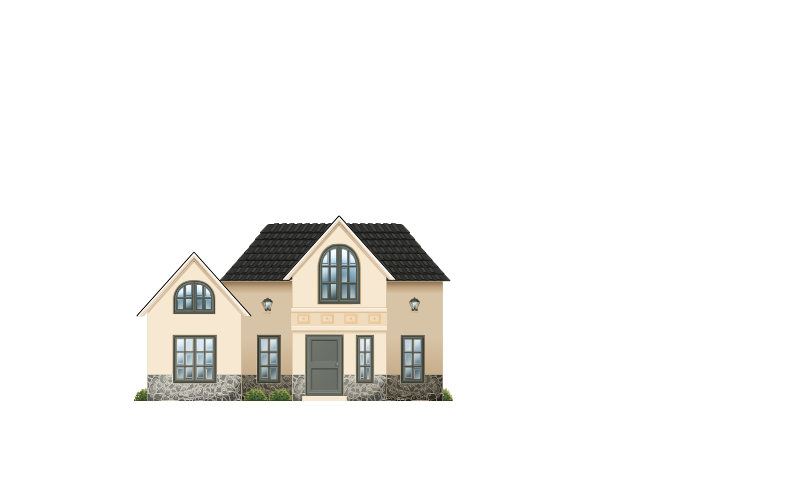 3/8/2024
The Corporation of the Township of Scugog
27
Priorities for 2024Continuing to Provide Value for Your Tax Dollars
Long Term Financial Planning 
 Continue to invest in infrastructure through transfers to Capital Reserve Funds to fund AMP priorities based on 5-year forecast
Service Delivery and Organization Review Implementation
Work to implement the highest priorities identified in the review. 
Modernization 
 Continue to implement new programs and processes that will modernize service delivery and advance the IT Strategic Plan. 
Communication and Outreach
3/8/2024
The Corporation of the Township of Scugog
28
Ongoing Pressures
Inflation remains a significant concern
Interest rates 
Impact of changes to legislation 
Impact of Service Delivery and Organizational Review
Staffing capacity
Growth and the increase Demands for Service
Facility and Program capacity
Impact of environment and climate change
Ongoing maintenance of infrastructure assets
Reassessment cycle
3/8/2024
The Corporation of the Township of Scugog
29
Thank You
This presentation will be available on our Township Website 
 www.scugog.ca/budget

Laura Barta, CPA, CMA
Treasurer/Director of Finance
lbarta@scugog.ca

Sarah Durward, CPA, CA
Manager of Finance/Deputy of Finance
sdurward@scugog.ca
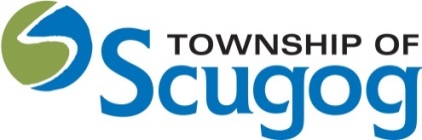 3/8/2024
The Corporation of the Township of Scugog
30